MODÜL  7

Harici Destek Alın
Modül 7
1
Harici Desteğe İhtiyacınız Var
Harici destekler, sizin / ekibinizin zayıf olduğu alanlarda sizi yönlendirebilir. Bu bölümde size ve işinize rehberlik, inkübatör / hızlandırıcıların faydalarını inceliyoruz.
Bu modül size servislerden, rehberlerden, danışmanlardan, panellerden, fonlardan, dijital araçlardan gelen farklı harici destekler konusunda rehberlik edecektir. Harici desteklere neden ve ne zaman katılmanız gerektiğini öğreneceksiniz.
Mühendislik sektöründeki (ve STEM) kadın girişimciler için neler olduğunu bileceksiniz.
2
Startup'ınız için Doğru Harici Desteği Bulmaİrlanda, İngiltere, Polonya ve Türkiye'deki bazı temel Girişimcilik ve Mühendislik dış destekleri hakkında bilgi ve bağlantılar
3
Start Up’ınız için Dijital Araçlar
12 Yeni iş görevlerinizin bazılarını otomatikleştirmeye ve basitleştirmeye ve hatta işlemleri iyileştirmeye yardımcı olabilecek dijital araçlar.
BÖLÜM 1:

Harici Desteğe 
İhtiyacınız Var

Bir işletmeyi başarılı bir şekilde başlatmak, finans, ürün geliştirme, pazarlama, İK, Halkla İlişkiler ve çok daha fazlası gibi birçok alanda geniş bir bilgi tabanı gerektirir. Harici destekler, sizin / ekibinizin zayıf olduğu alanlarda sizi yönlendirebilir.
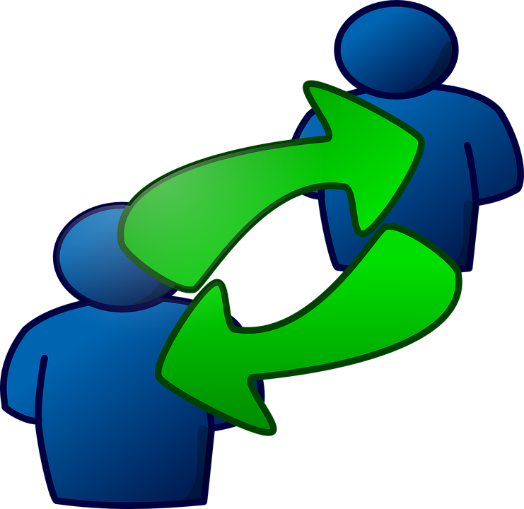 İç ve Dış İş Desteği Arasındaki Fark
Start Up  tekrarlanabilir, ölçeklenebilir bir işletme arayan geçici bir kuruluştur. Yeni başlayanlar hızlı büyümek için risk alıyor ve şirketler riskleri yürütmek ve en aza indirmek için kuruluyor.
İşletme sektörünün kendine özgü zorlukları getirdiğini ve birçok iş insanının bunu özellikle heyecan verici ama zor bir zaman bulduğu yaygın olarak kabul edilmektedir, bu yolculuğa çıkmanıza yardımcı olacak harici destek var.
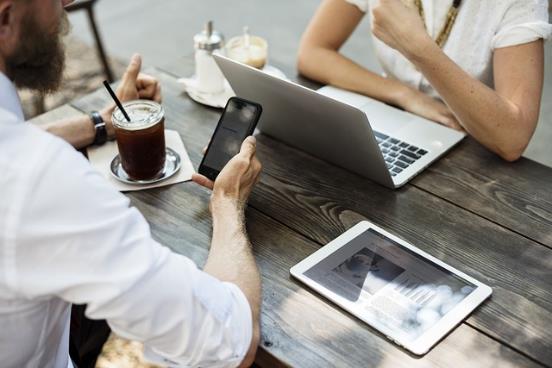 Bir Başlangıç Olarak İhtiyacınız Olanlar!
Alışveriş Listeniz!
Muhtemelen bu unsurların bir kısmı veya tamamı ile Harici Desteğe İhtiyacınız Olacaktır..
Ürün. Ürün / hizmet tasarımını, kullanıcı deneyimini değerlendirin ve geliştirin
Gelişme. Kurulum metodolojisi, iterasyonlar, yol haritası, araçlar
Pazar. Rekabet analizi, pazar büyüklüğü, para kazanma seçenekleriTahmini Finansallar: Projeksiyonlar Yaratın
İş Planı. Budget, executive summary, pitch materials, product video
Bağış, finans
Pazarlama, reklamcılık, halkla ilişkiler stratejisi (ve daha sonra yürütmek)
Markalaşma.  Ad, logo, kısa açıklama ve görünüm
Tasarım. Web sitesi, web / promosyon kopyası, sanat eseri, sosyal medya varlığı, işletme teminatı (kartlar, kırtasiye, tabela vb.)
Yasal. Kurumsal kurulum, izinler, kayıtlar
Muhasebe  ve muhasebe sistemi, muhasebeci ve muhasebeci bulmaBankacılık ilişki, satıcı hesapları, ödemeler
Bir Başlangıç Olarak İhtiyacınız Olanlar!
Alışveriş Listeniz!
Muhtemelen bu unsurların bir kısmı veya tamamı ile Harici Desteğe İhtiyacınız Olacaktır..
Operasyonlar.  manuel, sistemler, kurulum
Büyüme. Satış ekibi, iş geliştirme, müşteri hizmetleri, bakım / destek / onarım, üretim / geliştirme, sözleşme yönetimi, koleksiyonlar, satıcılar geliştirmek
Özel maliyetler: fiziksel kurulum, iç tasarım, geliştirme, iyileştirmeler
Tesisler  yönetimi. Levazım, mobilya, yardımcı programlar, ekipman
Başlatmak / sunum ve genişleme planları
Takım Çalışması.  İlk yönetici, yönetim kurulu ve ve yöneticiler, kurum kültürünü geliştirir
İK. İşe alma stratejisi, saat, bordro, fayda kurulumu
Ofis kira, tesisler
Yerelleştirme.  Uygun yerel ayarlarda kurulum işlemleri; taşınma, vize ve yer değiştirme sorunları
IT: bilgisayarlar, telekomünikasyon, ofis otomasyonu, güvenlik, depolama, kayıtlar
Harici Destekler size nasıl yardımcı olabilir?
Harici İş Destek Kuruluşları, başlangıç yolculuğunuzda sizi çeşitli şekillerde destekleyebilir. Para, ağ erişimi veya geliştirme ve pazarlama araçlarını kullanmak için kredi gibi avantajlar olabilir. İşte bunlardan sadece birkaçı:
Servis Sağlayıcılara Bağlantı kurun; yerel işletme destek organizasyonları ve ağları, sizi iş büyüme ve / veya iş sektörünüz için doğru eyalet / ülke servis sağlayıcısına bağlayabilir
Eğitim ve Öğretim Seminerleri; çoğu sübvanse edilen daha fazla girişimcilik eğitimi konusunda size yardımcı olabilirler. Eğitim, tüm önemli konuları kapsayabilir ve bilgi tabanınızı güncel tutmanın iyi bir yoludur; İK, Arabuluculuk, İhracat, Vergilendirme ve Liderlik
Finansman ve İş Başlangıç Hibeleri; Birçok iş destek organizasyonu ve kurumsal ofis / merkez, işletmenizi sıfırlamak için yeterli olabilecek mali destek ve düşük maliyetli ofis alanları / sıcak masalar sunar
Harici Destekler size nasıl yardımcı olabilir?
İş Sürdürülebilirlik Programları– bunlar genellikle bir takım destekleyici kurum ve kuruluşlarla ortaklaşa yürütülmektedir. Genellikle Start Up'lar ve KOBİ'lere iş geliştirmeleriyle ilgili endişe ya da ilgi alanları üzerine bir toplantı yapma fırsatı sunarlar. Örneğin; South Dublin Chamber
Ticaret Odası Ağı; bu yerel / bölgesel iş ağı girişimleri genellikle yıl boyunca, haftada bir veya iki haftada bir kez birden fazla toplantı düzenler. Destekleyici bir iş ortamı oluşturmak için tasarlanan tasarımlar genellikle mühendislik gruplarını içerir. Örneğin; County Tipperary Chamber of Commerce Engineering Section
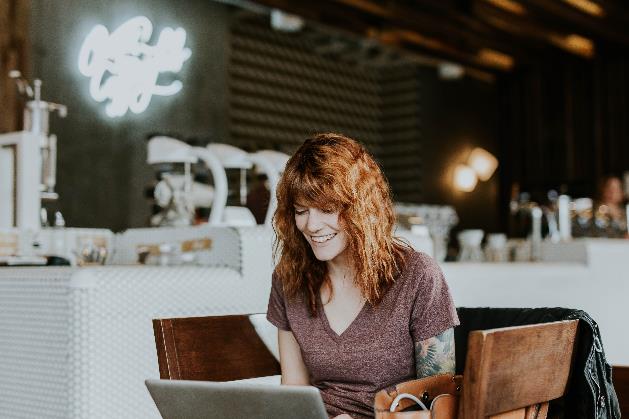 Harici Destekler size nasıl yardımcı olabilir?
İş destek hizmetleri, üreticiden tüketiciye malların düzgün bir şekilde akmasını ve bu şekilde işleyişini kolaylaştırmak ve kolaylaştırmak için yardımcı olarak hareket eden iş faaliyetlerini ifade eder.
Bunlar bankacılık, sigorta, ulaşım, depolama ve iletişimi içerir.
Bankacılık finans ve ödeme kolaylıkları sağlanmasına yardımcı olur, her türlü iş riskini karşılayacak sigorta
Nakliye talebin mevsimsel değişimlerini karşılamak için çeşitli yerlerde depolama tesisleri sağlamak üzere depolanarak, malların bir yerden bir yere fiziksel hareketini kolaylaştırır.
İletişim üreticiler, aracılar ve tüketiciler arasında bilgi ve fikir alışverişini kolaylaştırmak için.
Harici Start Up Destekleri:
AYDINLATAN MENTORLÜKLER
Mentorluk, deneyimli işletme pratisyenlerinin bilgi, beceri, içgörüleri ve girişimcilik yeteneklerini pratik ve stratejik tavsiye ve rehberliğe ihtiyaç duyan küçük işletme sahibi / yöneticileri ile eşleştirmek için tasarlanmıştır. Mentor, karar almaya yardımcı olmak için bağımsız, bilinçli gözlem ve tavsiyelerde bulunur
Harici Start Up Destekleri:
AYDINLATAN MENTORLÜKLER
Doğru işletme akıl hocası, özellikle bir işletmenin ilk aşamalarında ve yüksek büyüme oranlarına sahip olmayı amaçlayanlar için, kuruluşunuz üzerinde derin ve temel bir etkiye sahip olabilir.
Mümkün olduğunca erken, tercihen önceden mühendislik girişimciliği tecrübesi olan danışmanları bulmalısınız. Doğru mentoru bulduktan sonra, iş mentorluğundan en iyi şekilde yararlanmanın 5 yolu vardır.

https://medium.com/@pardeepg/building-startup-role-of-mentors-and-external-support-9293f22941f2
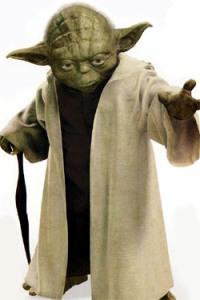 Mentorluk Kaostan geçmenize yardımcı olabilir!
Hızlı Hatırlatma: Bir Mentorun Rolü ve Katılımı
Mentorun Rolü
İşletmenizi dinleyin ve anlayın
Yönlendirin ve yönlendirin
Destekleyicinin sorunları tanımlamasına ve iyileştirilmesi gereken alanları önermesine yardımcı olun
İş faaliyetlerini iyileştirmenin çözümleri ve yenilikçi yollarını tartışın
Karar verme sürecinde yardım
Deneyim ve bilgi paylaşın
Tartışma için yapı ve bağlam sağlayın
Bir iş planının derlenmesinde yardım sunun
Katılım Alanları
İş stratejisi
Finansal planlama
Pazar araştırması
Pazarlama tanıtımı
Üretim planlaması
dağıtım
Kurumsal Organizasyon
Web Sitesi Planlama ve Tasarım
Hala bir Kararlar Labirenti'nde misiniz?
Mentorluk, neredeyse sorduğunuz herkesten farklı bir şey demektir. Bununla birlikte, özünde, büyüme, paylaşılan bilgi, merhamet ve - genellikle - ham ve gerçek dürüstlüğe dayanan benzersiz bir bağ türüdür.

Birisi bir girişim girişiminde bulunduğunda, İK faaliyetleri, finansal yardım, pazarlama stratejisi ve tüm bu temel faktörler için hazırlanmıştır. Ancak kimsenin icra süreçlerine dahil etmediği en önemli faktörlerden biri “danışmanlık” tır. Doğru girişim ile danışmak, bir girişimin başarılı olması için en verimli şey olabilir.
Doğru zamanda mentorluk işinizi yapabilir…
“
Bence mentorluk her şeydir. Her şeyin temel temelidir. Mentorum bana her şeyi kontrol etme arzumun projeyi basılı tuttuğunu ve bu yolda devam edersem başarısız olacağımdan% 100 emin olduğunu söyledi. Zihniyetim, yaklaşımım ve davranışımda köklü değişiklikler yaptım. GoHero'nun doğru becerilere sahip olanlar tarafından daha iyi ele alınan yönlerini paylaşarak insanların içeri girmesine izin verdim. Etki neredeyse anında belliydi. Parçalar yer almaya başladı ve yeni enerji doğru zamanda doğru insanları getirdi.
”
DR. ERIKA EBBEL ANGLE                CEO at Ixcela, Inc
Full article The Best Advice for Women in Startups and STEM
Mentorluk Kaostan Geçmenize Yardımcı Olabilir!
Dr Erika Ebbel Angle ile Röportaj
Kadınlara dışarı çıkmalarını ve güçlü bir beceri setine sahip olmadığınız alanlarda yardım etmek için sizden daha yetenekli insanları bulmalarını tavsiye eder. Deneyiminde, hemfikirim, çok motive olduğunuz ve sıkı çalışmaya istekli olduğunuz sürece beceriler öğretilebilir.

Yaşamı boyunca Dr. Angle, kendisine rehberlik etmeye istekli insanlarla çevriliydi. Danışmanlık, rehberlik ve açık görüşlü geri bildirimleri, şirketlerini kurmaya çalışırken hayati önem taşıyordu.
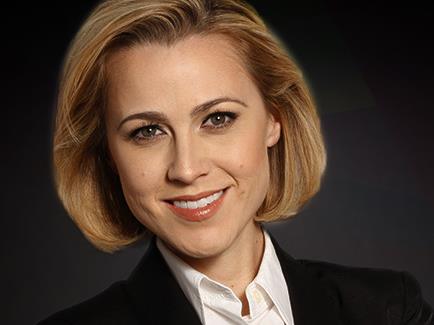 Dış Destek ve Mentorluğun Temel Faydaları
Başlangıç işinizi tedarikçilere, distribütörlere ve yasal ve muhasebe gibi uzman hizmetlere bağlamanıza yardımcı olun
Satış fırsatları, ağ oluşturma ve iş danışmanlığı ve yardımı dahil olmak üzere işin tüm bölümlerini kapsayabilir
İPUCU: BUGÜN bir iş topluluğuna katılın!
Diğer Start Up işleriyle bağlantı kurun ve işinizi desteklemek için orada bulunan uzman destek ajanslarla
Geri bildirim ürün, pazarlama, büyüme stratejileri, girişimcilik yolculuğu ile ilgili her konuda
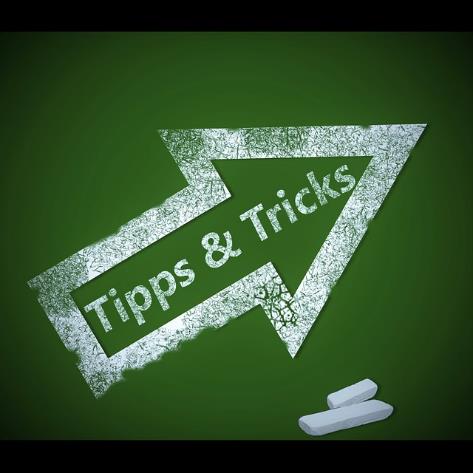 Dış Destek ve Mentorluğun Temel Faydaları
Deneyim ve Bağlantılar : Mentor (lar) onlarla birlikte deneyimlerini, içgörülerini, bağlantılarını getirir. Bu sadece mentorlar hakkında değil, daha fazla değer katan benzer fikirli kurucular ağı hakkında. Bu, melek yatırımcılar, VC'ler, endüstrideki etkili insanlar gibi çok sayıda insana kendi erişimini getiriyor.
Benzersiz perspektif; Birçoğu başarılı ve mücadele eden yeni girişimlerdi ve onlara benzersiz bir bakış açısı kazandırıyor ve tavsiyeleri temelde farklı.
Duygusal destek birinin Mentorlardan aldığı diğer tüm avantajlardan ağır basar.
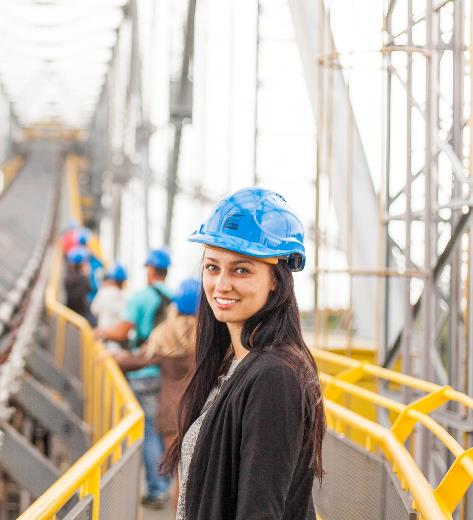 Neden Dış Desteğe ve Mentor'a Katılmalısınız?
‘İşlerin zor olduğu zamanlar oldu ve ne yapacağımı gerçekten bilmiyordum. O anlarda, anlayacak biriyle konuşabilmek için arzum vardı.’

‘İdrak etmesi zor kararlar ve durumlar vardı. Sadece birinin bana sahip olduğum seçimler konusunda rehberlik etmesini diledim.’

‘Hiç kimseyle mücadeleler, başarılar, acılar ve kazançlar hakkında konuşmadan uzun süreler geçirdiğim durumlar oldu. Bunlar beni oldukça duygusal yaptı ve girişimcilik çabalarıma eklendi.’
Harici Başlatma Destekleri:
İşletme mentorluğundan en iyi şekilde yararlanmak
Bu akıl hocasına neden ihtiyaç duyduğunuzu veya istediğinizi öğrenin. Genellikle, mentor bilgi ve / veya deneyimi kendi girdilerinin işletmenizin performansı ve onu yürütme kabiliyetiniz üzerinde önemli bir olumlu etkisi olabileceği ölçüde aşan kişidir.
Sorunların nerede olduğunu bilin. Mentorun odaklanmak isteyebileceğiniz alanlardan bazılarını gösterebilmesine rağmen, işinizi ve ulaşmak istediğiniz hedefleri anlamak için en iyi konumdasınız. Mentor sizi bu hedeflere doğru yönlendirmek için var
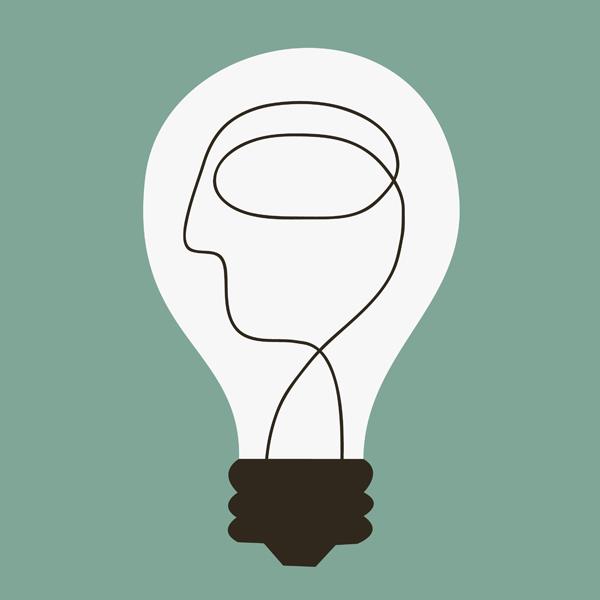 Harici Başlatma Destekleri:
İşletme mentorluğundan en iyi şekilde yararlanmak
Doğru tutuma sahip olun. Bu ilişkiyi doğru zihniyet ve tutumla girmeniz gerekir. Mentorunuzu, işinizi ileriye taşımanıza yardımcı olmaya çalışan ve size değerli tavsiyeleri olan biri olarak görün.
Mentorunuzun nasıl değer katabileceğini bilin. Bir mentor “tüm insanlar için her şey” olamaz ve girdilerinden en iyi şekilde yararlanabilmek için uzmanlıklarının nerede olduğunu anlamanız ve bunların işinizi büyütmek için geçerli olduğu yolları bulmanız gerekir.
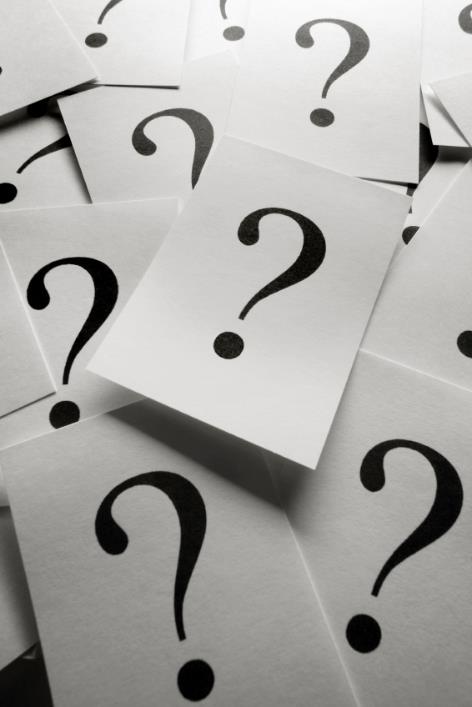 Harici Başlatma Destekleri:
İşletme mentorluğundan en iyi şekilde yararlanmak
Zaman bul. Kendi işinizi yürütme ve arka yakıcıya daha büyük zorluklar getirme konusunda günlük zorluklarla karşılaşmak kolaydır. Mentor, uzun vadeli hedeflerinizi geliştirmenize ve gerçekleştirmenize yardımcı olmak için oradadır. Her şeyi oraya koymalı ve akıl hocanızla yaratıcı bir şekilde keşfetmelisiniz.
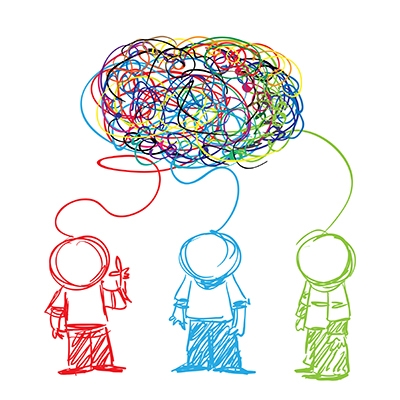 Şimdi mentorluk görüşlerine bir göz atalım…
Girişimci Açıklaması: “Önce bazı şeyleri organize etmemiz gerekiyor.”
Geri Bildirim: İşletmenin daha fazla organizasyon gerektirdiği doğru olsa da, en popüler erteleme biçimlerinden biri organize etmek veya temizlemektir.
Eldeki görevin dikkatini dağıtmanın popüler bir biçimidir çünkü erteleyici hala daha büyük görevlerden kaçınırken üretken hissetme avantajına sahiptir.
Erteleme ve hedeflerinizden dikkat dağınıklığı, hala iş hedeflerine ulaşmanızı engeller.
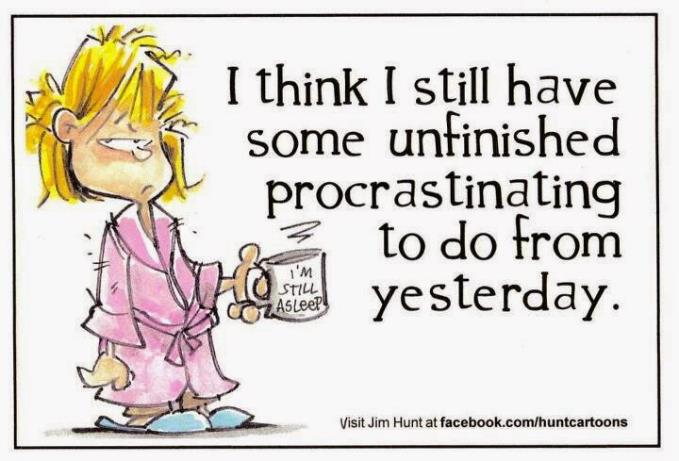 Şimdi mentorluk görüşlerine bir göz atalım…
Girişimci Açıklaması :  “Şu anda bizim için çok yoğun bir zaman; işler daha sessiz olana kadar beklemeliyiz. ”
Geri Bildirim : Muhtemelen devam etmekte olan meşguliyetiniz, a) verimsiz sistemlerden dolayı ekibinizin aşırı kapasite ile ilgili olması; b) büyüme; c) tutarsız gelir döngüleri veya d) ekip üyeleri için sınırlı eğitim ve araçlar.
Bu tür yoğun zamanın çözümü beklemek değildir, çünkü bekleme riski aslında işte bir düşüş ve hizmet kalitesinin düşmesi nedeniyle gölgelenmiş bir itibardır.
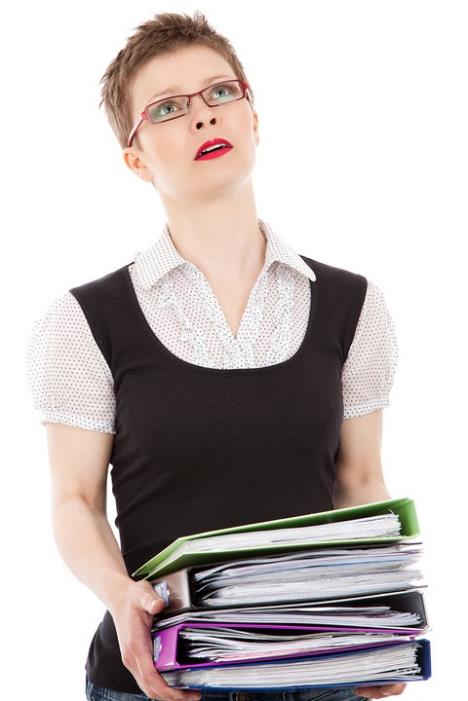 Şimdi mentorluk görüşlerine bir göz atalım…
Girişimci Açıklaması :  “Başlamadan önce bu geçişten geçmek istiyoruz.”
Geri Bildirim: Sağlıklı bir iş her zaman bir tür geçiş sürecindedir. İşletme liderlerinin cevaplamada destek alması gereken sorular şunlardır: a) bu doğru geçiş mi? b) bu geçişi optimize ediyor muyuz? c) Bundan sonra ne olacak ve proaktif olarak nasıl hazırlanmaya başlayabiliriz?
Tüm bu soruların cevaplarının ortasında, bu geçişin sorunsuz gerçekleşmesi için desteklenmesi iyi olmaz mıydı ?!
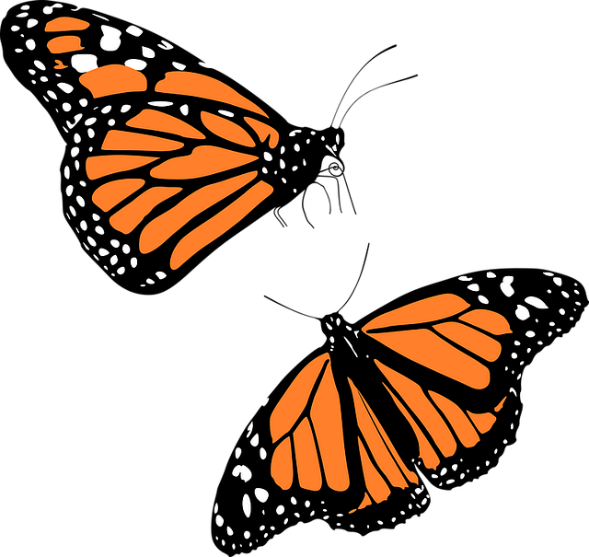 Harici Başlatma Destekleri:
İnkübatörler ve Hızlandırıcılar Üzerine Gündem
İnkübatör tipik olarak ortak ofis alanları, ağ oluşturma ve mentorluk fırsatları sunar. Bazıları özel ofis alanları sunsa da, ortak çalışma genellikle kuluçka deneyiminin bir parçasıdır. Kuluçka makineleri, adından da anlaşılacağı gibi yeni bir işletmenin büyümesini besleyerek özellikle yeni şirketlere hitap ediyor

Bu arada Hızlandırıcı Programları, büyüme potansiyeline sahip mevcut işletmelere yöneliktir. İnkübatörlerden farklı olarak, hızlandırıcılar mentorluk sunar ve genellikle işin payı karşılığında tohum sermayesi sağlar.

Tipik bir hızlandırıcının avantajlarına bakalım… ..
Start-Up'ınızı Geliştirmek ve İnovasyon Yapmak için Hızlandırıcıya Katılın
Kapsamlı Destek: Devreye alma, yalnız ve zor olabilir. İşte bir hızlandırıcı yardımcı olabilir. Mentorlardan ve sizi destekleyenlerden destek alırsınız. Duygusal desteğin yanı sıra yön, deneyim ve bilgi sağlarlar. Ayrıca, hızlandırıcı programdaki diğer kurucuların da desteğine sahipsiniz..

Faaliyetlerin Tam Listesi: Bir hızlandırıcı programın birkaç ayı, girişiminize fayda sağlayan aktivitelerle doludur: mentorlarla toplantılar, geri bildirim oturumları, “demo günü” sunumları ve ağ oluşturma. Doğrudan başlangıçta uygulanacak çok fazla bilgi ve daha fazlası var.
Start-Up'ınızı Geliştirmek ve İnovasyon Yapmak için Hızlandırıcıya Katılın
Yatırımcı Erişimi: Hızlandırıcılar finansman konusunda fazla bir şey yapma eğilimi göstermezler, yaptıkları şey sizi bir sonraki büyük şeyi keşfetme umuduyla hızlandırıcılara çeken ilgili yatırımcılara doğrudan bağlamaktır. “Demo günlerinde” birçok yatırımcı sunumları izlemeye davet edilir, daha sonra onlarla tanışıp buluşursunuz. Özellikle hızlandırıcı programının işletmenizi daha da geliştirmenize yardımcı olduğunu gördüklerinde ve geri dönüş potansiyelini gösterdiğinde ek finansman teklifleri sunabilirler.
Start-Up'ınızı Geliştirmek ve İnovasyon Yapmak için Hızlandırıcıya Katılın
Hızlandırılmış Bilgi: Bir hızlandırıcı programı, her mentor veya hızlandırıcı yöneticisinin biriktirdiği yılların deneyim ve becerilerinden çok fazla bilgi toplar. Bu konsantre bilgi, başlangıçta yaptığınız işi hızlandırmanızı sağlar. Tekerleği yeniden icat etmek yerine, start-up'ınızı daha hesaplı, stratejik bir şekilde başlatmak için yılların birikmiş bilgeliklerinden yararlanıyorsunuz. Açıkçası, bu başarı şansınızı artırabilir.
Start-Up'ınızı Geliştirmek ve İnovasyon Yapmak için Hızlandırıcıya Katılın
Gelecekteki Müşterilere Açılan Kapı: Hızlandırıcılar, yaptığınız işi duyabilmeleri için demo günlerinde hedef kitleleri içerir. Bu, erken bir vızıltı oluşturabilir ve gelişmiş tanıtım sunabilir ve ayrıca lansmanınızı bildirmenize yardımcı olabilir. Etkileşim kurduğunuz beklentiler, olası bir olası satış veritabanının başlangıcını oluşturabilir ve aynı zamanda marka geliştirme ve tanınırlık konusunda size bir başlangıç yapabilir.
Beceri geliştirme: Hızlandırıcılar, satış ve pazarlama, iletişim, finans ve hatta bazı teknik beceriler de dahil olmak üzere bir iş yürütmek için gerekli olan becerileri öğretmeye odaklanır. Aynı program grubundaki diğer kurucularla çalışarak, becerilerinizi daha sonra kendi ekibinize yaymak için harika bir test alanı sağlayabilirsiniz.
Start-Up'ınızı Geliştirmek ve İnovasyon Yapmak için Hızlandırıcıya Katılın
Risk yönetimi: Başarısızlık riski her yeni kurucunun aklındadır. Sanki kartlar size karşı yığılmış gibi hissedebilir. Bu, girdiğiniz pazarı, sunduğunuz ürünü ve sattığınız konsepti içerir. Bir hızlandırıcı, konseptinizdeki riskleri belirleyebilir ve bunları en aza indirmeye çalışmanıza yardımcı olabilir. Proaktif olarak risk almanız ve etkili bir şekilde yönetmeniz için size yön verebilir.
Start-Up'ınızı Geliştirmek ve İnovasyon Yapmak için Hızlandırıcıya Katılın
8. Daha Büyük Bir Resim, Uzun Süreli Görünüm: Bir kurucu, özellikle de bir ilk zamanlayıcı olarak, ilk altı aydan bir yıla kadar bakmak imkansız görünebilir. Çok daha uzun bir görüşe ve sonuca doğru çalışmak çok önemlidir. Hızlandırıcı programlarındaki mentorlar, zaman içinde gelişecek karmaşıklığı görmenize ve sizi bununla başa çıkmak için doğru yönde yönlendirmenize yardımcı olabilir. Büyük resmi ve nasıl görünmesi gerektiğini düşünmenizi sağlayacak soruları sorabilirler, o zaman sizi oraya götürecek araçlar ve taktikler önerebilirler.
Start-Up'ınızı Geliştirmek ve İnovasyon Yapmak için Hızlandırıcıya Katılın
Sıçrama tahtası: Bir hızlandırıcı, büyümelerinin tüm aşamalarında start-up'lar için çalışabilir. Gerçek bir iş haline çok daha yakın olanlar bile bir iş düşünmelidir. Bir sorunla karşılaşmış veya bir büyüme platosuna ulaşmış olabilirsiniz. Bir hızlandırıcı, bir sonraki seviyeye kadar pervane olabilir, kendi başınıza nasıl başlayacağınızı anlayamazsınız. Bu, daha çeşitlendirilmiş bir teklif başlatmak veya yeni bir pazara genişlemek için hızlandırıcıyı ve içindeki uzmanlığı kullanmayı içerebilir.
Herkes İçin Hızlandırıcı: Hızlandırıcı programlarındaki büyüme, büyüme aşamanıza, konumunuza, endüstrinize veya nişinize, istenen gözetim ve katılım seviyesine, planlanan sonuca veya başarmak istediğiniz şey için kritik olan diğer faktörlere hitap eden bir büyüme olduğu anlamına gelir. Sonuç, gelişmenize yardımcı olacak cesaret verici bir ortamdır.
Start-Up'ınızı Geliştirmek ve İnovasyon Yapmak için Hızlandırıcıya Katılın
Moral ve Motivasyon: Hızlandırıcılarda bulunan kolektif ve işbirlikçi ortam, sizi ilerletmeye ve ilerlemeye devam edecektir. Diğer kurucularla etkileşim güçlü bir motive edici güçtür. Kendi şüpheleri ve zorlukları hakkında bilgi sahibi olduğunuzda, bu yanınızda yankılanır. Ayrıca, hepinize bu şüphelerin üstesinden gelmenin ve ilgili engellerinizin giderilmesi için birlikte çalışmanın mümkün olduğunu hatırlatır.
Program bittikten çok sonra sürekli destek: Hızlandırıcı programının birkaç ay içinde sona ermesi, desteğin yaptığı anlamına gelmez. Hızlandırıcılarda uzun süreli ilişkiler gelişir. Ayrıca, mezunlar ağı, başlangıçta devam ettiğinizde veya gelecekte başka herhangi bir projeyi üstlendiğinizde, iletişim kurmak, yetenek hakkında bilgi edinmek, yatırımcılar aramak veya geri bildirim almak için her zaman oradadır.
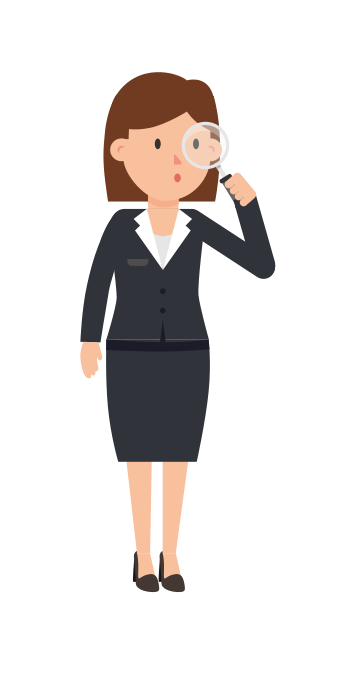 BÖLÜM  2:

Startup'ınız için Doğru Harici Desteği Bulma

İrlanda, İngiltere, Polonya ve Türkiye'de Girişimcilik ve Mühendislik dış destekleri
Öncelikle Hangi Desteğe İhtiyacınız Var?
Dahili olarak ihtiyacınız olan birçok desteğe sahip olabilirsiniz, özellikle de iş ihtiyaçlarınızı ekibinizle görüşürken veya işe alırken becerilerle eşleştirdiyseniz.
İhtiyacınız olan dış destek büyük ölçüde sizin (girişimci) ve / veya ekibinizin beceri ve deneyimlerine bağlıdır. 
Ekibin kolektif güçlü ve zayıf yönleri ve girişimin gelişimi, “Keşke X konusunda uzman birisine erişebilseydik” ne olduğunu belirleyecektir.İlk günlerde teknik veya pazar araştırması veya ürün geliştirme deneyimi olan biri olabilir. Daha sonra satış deneyimi olan birine geçebilir. Sonra muhtemelen insan yönetimi ve sonra operasyon ve sonra eğitim vb ...
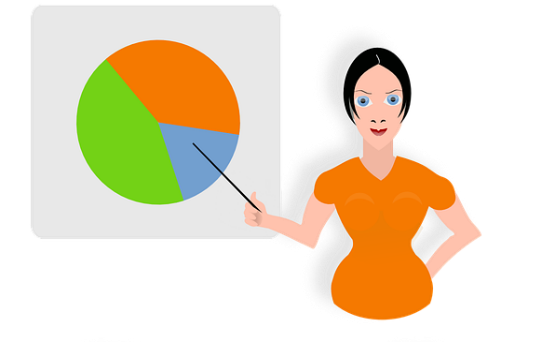 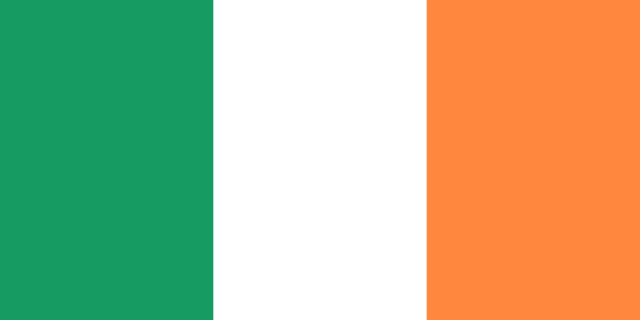 Kadın Girişimcilere 
Mevcut Destekler - İrlanda
Enterprise Ireland 
Şirketinizin büyümesini sağlamak için ihtiyacınız olan tavsiye, uzmanlık uzmanlığı ve bağlantıları sağlayabilirler. Bunu aşağıdakilere erişim sağlayarak yaparlar:
iç geliştirme danışmanları
dış mentorlar, ülkenizdeki ve yurtdışındaki özel sektörden.
https://www.enterprise-ireland.com/en/Management/Access-Strategic-Advice-and-Expertise/
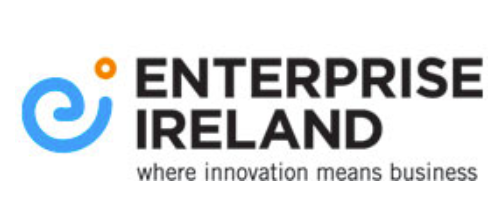 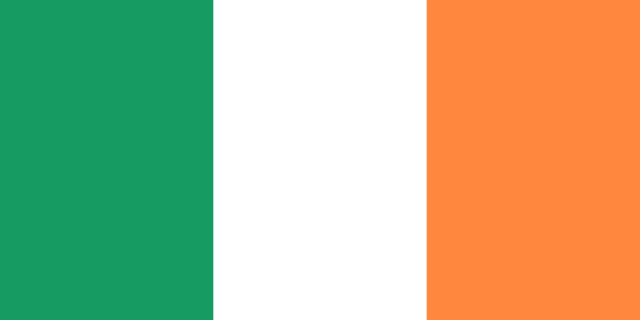 Kadın Girişimcilere 
Mevcut Destekler - İrlanda
Enterprise Ireland – İç Geliştirme Danışmanları
İhracat satışları, teknoloji geliştirme, pazar araştırması, özel yatırım ve insan kaynakları yetiştirme gibi çeşitli alanlarda uzmanlığa erişmenizi sağlar.
Birincil işlev : iş geliştirme ihtiyaçlarınızın bir değerlendirmesini yapmak ve hak kazanabileceğiniz ve işletmenizin yararlanabileceği tüm destek ve hizmetlerden haberdar olmanızı sağlamak.
https://www.enterprise-ireland.com/en/Management/Access-Strategic-Advice-and-Expertise/
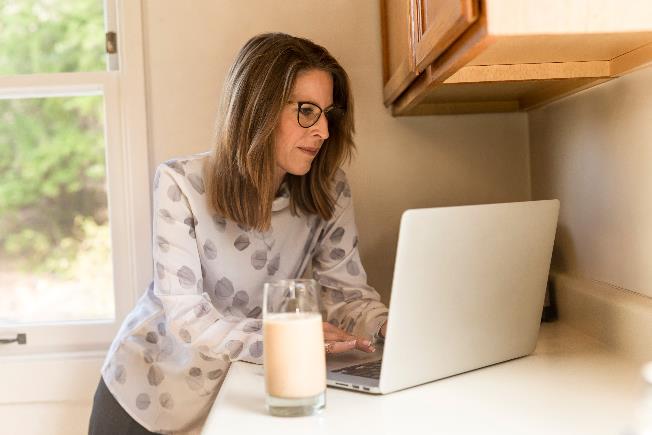 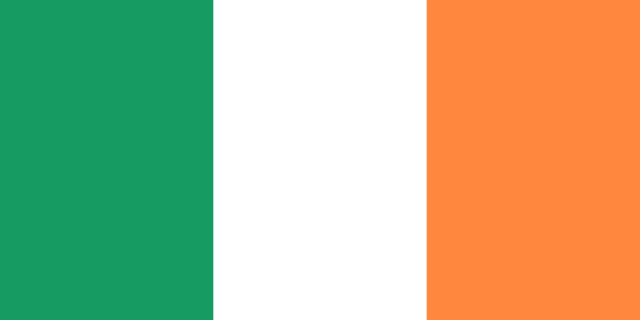 Kadın Girişimcilere 
Mevcut Destekler - İrlanda
Enterprise Ireland – Internal Development Advisers
 Enterprise Ireland Danışmanınız bir dizi önemli stratejik iş geliştirme fonksiyonunda uzman uzmanlığa sahip Enterprise Ireland personelinin ekiplerine erişimi koordine edebilir. Şunlar gibi:
Pazar Danışmanları
Teknoloji Geliştirme Danışmanları
İnsan Kaynakları Geliştirme Danışmanları
Yatırım Danışmanları
Teknoloji Lisanslama Uzmanları
Bilgi / Pazar Araştırma Uzmanları
https://www.enterprise-ireland.com/en/Management/Access-Strategic-Advice-and-Expertise/Specialist-Advisers.html
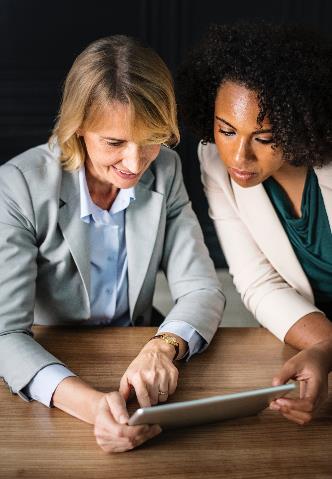 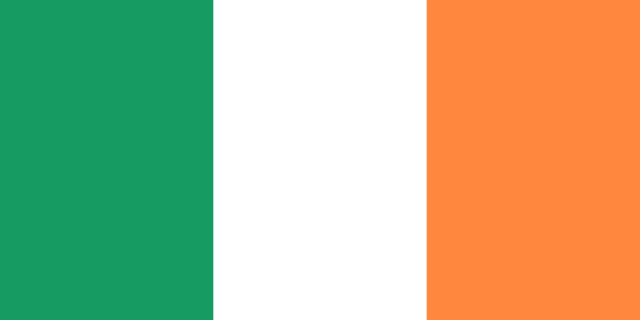 Kadın Girişimcilere 
Mevcut Destekler - İrlanda
Enterprise Ireland – Harici Mentorlar
Ayrıca, İrlanda ve denizaşırı ülkelerdeki özel sektörden alınmış dış danışmanlar, danışmanlar ve uzmanlar da vardır. İrlanda ve denizaşırı ülkelerdeki bu kapsamlı uzman ağları, sizi iş zorluklarını ele alma ve büyüme stratejileri geliştirme ve uygulama konusunda sizi destekleyebilecek stratejik tavsiye ve sektörel bilgi kaynaklarına bağlamalarını sağlar.
Müşteri şirketlerinin çok ihtiyaç duydukları tavsiyeye ve uzmanlığa erişmesini sağlamak için programlar ve fon desteği sunarlar
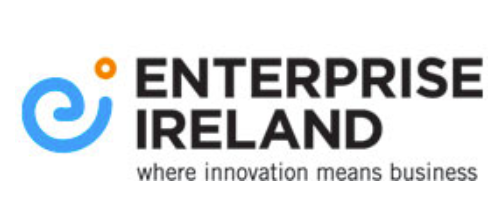 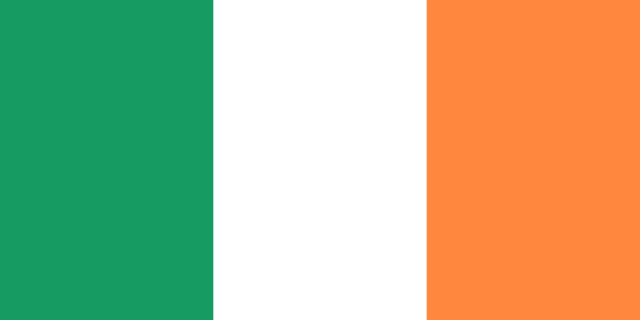 Kadın Girişimcilere 
Mevcut Destekler - İrlanda
Enterprise Ireland –  İnovasyon Kuponları
İnovasyon Kuponu Girişimi küçük işletmeler ve İrlanda yüksek öğrenim enstitüleri arasında bağlantılar kurmak için geliştirilmiştir.
5.000 € değerindeki Yenilik Kuponları, bir şirketin bir yüksekokul veya yüksek öğrenim enstitüsü ile bir iş fırsatı veya teknik problemi keşfetmesine yardımcı olmak için kullanılabilir.
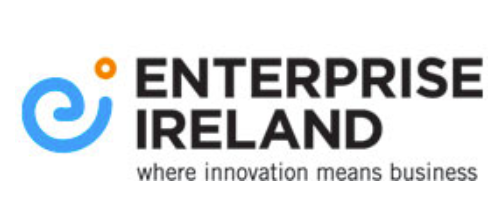 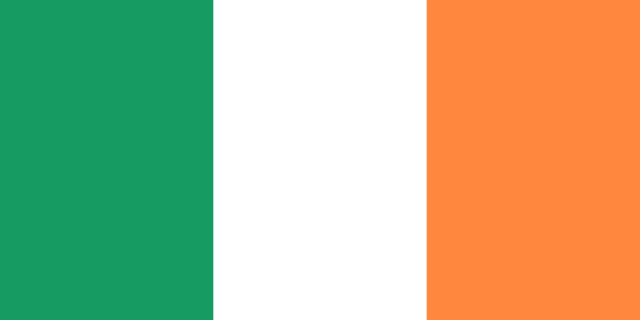 Kadın Girişimcilere 
Mevcut Destekler - İrlanda
Enterprise Ireland - Mentorlar Paneli size aşağıdakiler gibi 
çeşitli iş faaliyetlerinde yardımcı olabilir:
Yeni ürün ve hizmetlerin ticarileştirilmesi:
Daha hedefli satış ve pazarlama
Yeni pazarlara açılma
Stratejik iş planlaması
Dış yatırım ve finansman seçeneklerini çekmek
Geliştirilmiş Ar-Ge, tasarım, yenilik, üretim ve lojistik
Daha iyi İK yönetimi
Yönetimin devamı
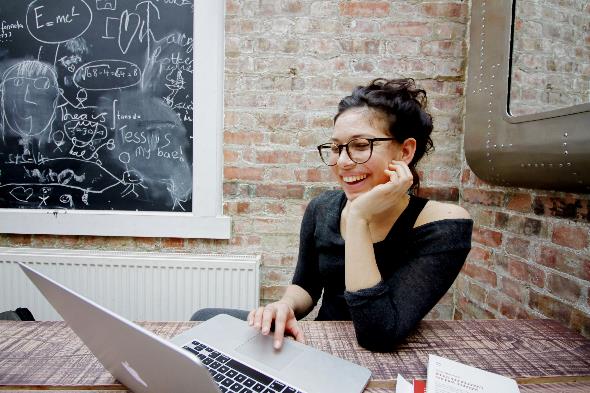 Harici İş Destekleri –  IEEE GLOBAL Mentorluk Programı
IEEE, dünya çapında mühendislik, bilgi işlem ve teknoloji bilgisi profesyonellerini temsil eder. IEEE ve üyeleri, 160'tan fazla ülkedeki 419.000'den fazla üyesi ve yüksek atıfta bulunulan yayınları, konferansları, teknoloji standartları ile mesleki ve eğitim faaliyetleri ile küresel bir topluluğa daha iyi bir yarın için yenilik yapmak için ilham veriyor.
IEEE Mentorluk Programı, IEEE'nin profesyonel ve lisansüstü öğrencileri için üye avantajıdır
– DAHA FAZLA BİLGİ İÇİN
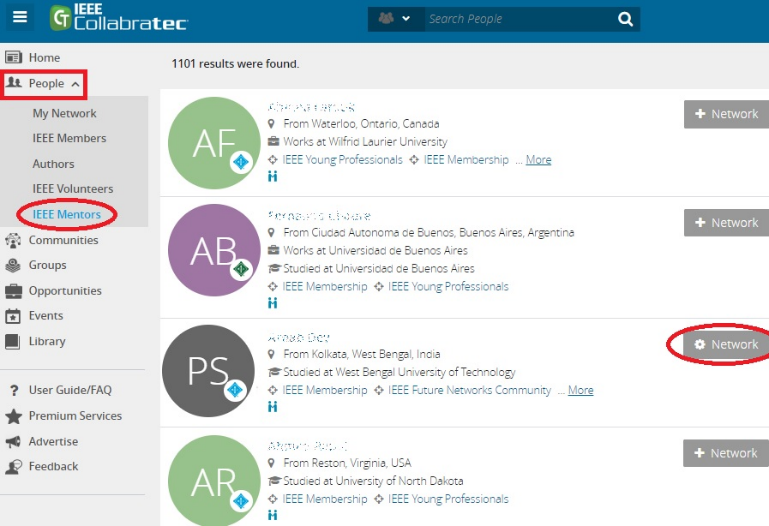 Harici İş Destekleri –
Meslektaşlarınızın Profesyonel Ağları
Potansiyel müşterilere veya yatırımcılara bağlantılar sunmanın yanı sıra, güçlü bir akran ağı, yeni projeleri, işbirliğini test etmek ve inşa etmek için sınırsız bir destek, hesap verebilirlik ve yeni fikirler kaynağı olabilir. Kilit beceri, yaratıcı bağımsızlık ile nitelikler arasında karşılıklı yarar sağlayan ağ oluşturmaya izin veren bir denge bulmaktır.
Yaratıcı girişimcilerin sosyal medya platformları, forumlar vb. Aracılığıyla iletişim kurabileceği bir dizi yaratıcı / iş desteği ve Mesleki Gelişim Ağları vardır. Araştırın ve sizinle ilgili bir liste yapın.
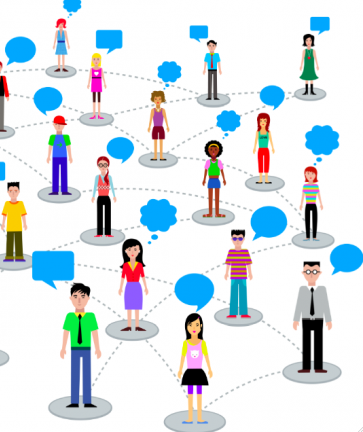 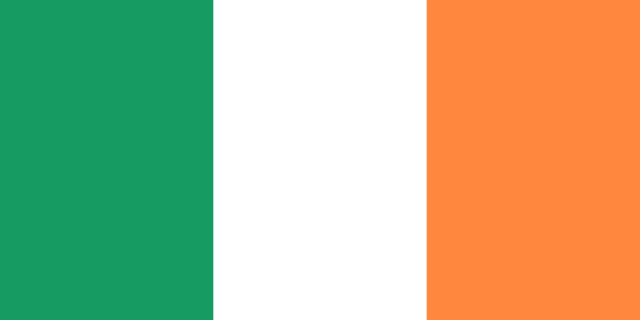 Meslektaşlarınızın Profesyonel Ağları: Engineers Ireland
Engineers Ireland – İrlanda'nın en büyük profesyonel organlarından birinde mühendisleri ve mühendislik profesyonellerini bir araya getiriyor.
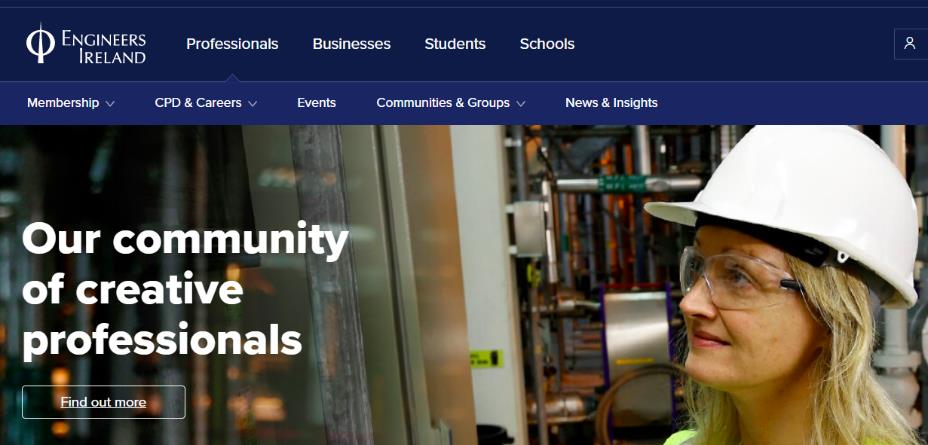 Engineers Ireland, kuruluşunuzda elle tutulur sonuçların verilmesi için tasarlanmış ödüllü, uzman bir stratejik rehberlik programı sunar.
25.000'den fazla mühendisden oluşan bu topluluk, toplum için çözümler üretmeye kendini adamıştır. Hayat kurtaran tıbbi cihazlar geliştirmekten İrlanda'nın altyapısını inşa etmeye kadar üyeleri yenilik ve yaratıcılık yoluyla sorunları çözüyorlar.
https://www.engineersireland.ie/
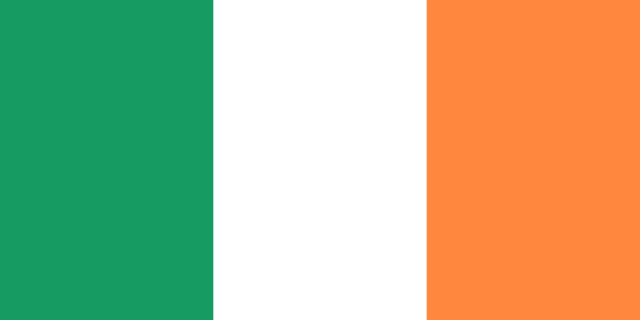 Meslektaşlarınızın Profesyonel Ağları: Engineers Ireland
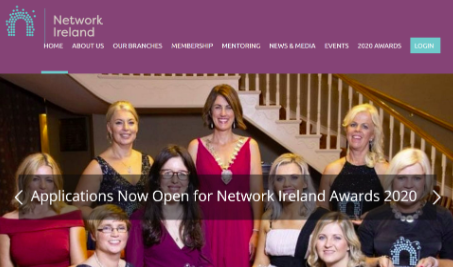 Network Ireland İrlanda'daki türünün en büyüğü, kadınların profesyonel ve kişisel gelişimini destekliyor.
Üyelik, tomurcuklanan girişimciler, KOBİ sahipleri, yerli ve çok uluslu kuruluşlardaki profesyoneller ve liderlerden kar amacı gütmeyen kuruluşlara, hayır kurumlarına, sanata ve kamu sektörüne kadar çok çeşitli kadınlardan oluşmaktadır.
Network Ireland'a katılmanın avantajları çok büyüktür ve “Başarı için Mentorluk” Programına erişimi içerir.
http://www.networkireland.ie
Harici Destek Türleri:
İş Kuluçka Makineleri ve Hızlandırıcılar
Bir iş inkübatörü, yönetim eğitimi veya ofis alanı gibi hizmetler sunarak yeni ve başlangıç şirketlerinin gelişmesine yardımcı olan bir organizasyondur.Avantajlar: Önemli miktarda paraya ve ilgili mentorluk uzmanlığına erişim. 
Dezavantajları: Yoğun mentorluk bazı durumlarda bir yük olabilir, ayrıca birçok kuluçka makinesi önemli miktarda hisse senedi hissesi talep edecektir.
İş Hızlandırıcıları çoğunlukla iş büyümesi / ihracatına odaklanır. Şirketlere ihracat büyümelerini hızlandırma konusunda tavsiyelerde bulunmaları ve rehberlik etmeleri için ilgili satış ve pazarlama deneyimleriyle dünya genelinde sektörün ön saflarından uzmanlık sunmaktadırlar.
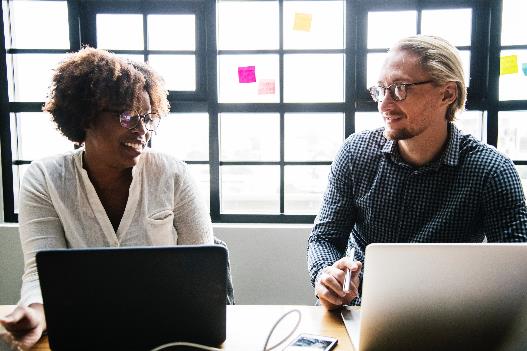 Enterprise Ireland Internationalisation Grant provides funding of up to 50% to companies working with a Business Accelerator.
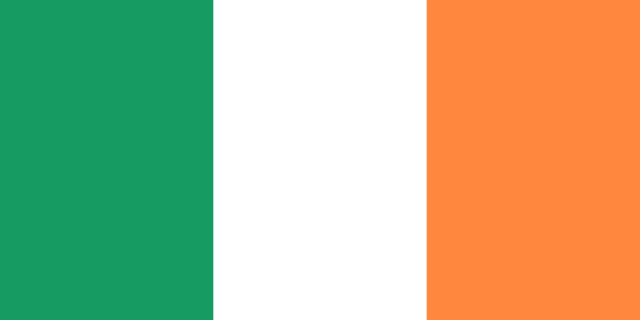 7
Örnek Hızlandırıcı, İrlanda
ArcLabs Hızlandırıcı

NDRC’nin Waterford’daki ilk ArcLabs hızlandırıcısıher biri 50.000 € 'ya kadar destek alan dokuz teknoloji start-up'ı destekledi. Her şirkete yapılan yatırım doğrudan yatırım için 30.000 € ve destekçilerinden 20.000 € daha fazla iş desteği içeriyordu.

“Dünyanın önde gelen şirketleri zaten güneydoğudan doğuyor ve perakende, mülk ve işe alım gibi endüstriler dijital kesintiye hazırlanıyor, daha fazla büyüme potansiyeli açık.”

“Bu erken aşama şirketler için mentorluk ve yeni kurulan şirketlerin bölgesel ve ulusal ekonomilere değerli katkıda bulunmalarını sağlayan destek sisteminin temel direği”
Enterprise Ireland CEO Julie Sinnamon.
7
Örnek Hızlandırıcı, İrlanda
Arclabs Accelerator ile Örnek Başlangıçlar
1 Herdsy  yıkıcı bir agritech takip şirketi
2 Kraken Data  sürekli artan sayıda entegrasyon ve güçlü bir beyne sahip olan Kraken Data, e-ticaret dijital ajanslarının zahmetsizce veri odaklı olmasını ve maksimum sonuç sunarak müşterilerini daha uzun süre mutlu etmelerini sağlar.
3 BluCoup   perakendecilerin alışveriş yaparken tüketicilerle gerçek zamanlı olarak etkileşimde bulunmalarını sağlayan bir pazarlama platformu. Teknolojisi daha sonra tüketicinin teklif katılımından itfaya kadar olan davranışını izler. Bu, platformun gelecekte kişiye özel teklifler sunmasını sağlar.
4 TurnedSee  otellerin ve mekanların tekliflerini 360 derecelik bir biçimde sergilemelerini sağlayan oturum açma platformudur.
Harici İşletme Destekleri - Yerel İşletme Ofisleri İRLANDA
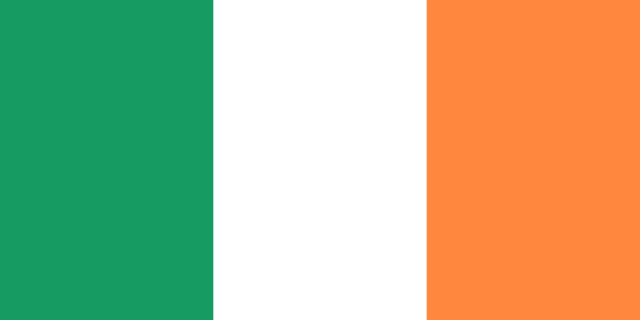 Fikrinizi geliştirmenize, fizibilitesini test etmenize ve gerçeğe dönüştürmek için güvenli fon sağlamanıza yardımcı olmak için yerel kurumsal geliştirme ajansınızla iletişime geçin. Hibe sağlamanın yanı sıra, iş danışmanlığı, ağlar ve iş geliştirme programlarının güçlü bir kaynağıdır.
İrlanda'da, Yerel İşletme OfisleriLEO'lar, Yerel Otorite ağındaki 31 özel ekiple, işinizi kurarken veya büyütürken size tavsiye, bilgi ve destek sağlar. Kullanılabilir İş Destekleri ve Yerel Kurumsal Ofisinizi bulun hakkında daha fazla bilgi edinin

http://www.businessregulation.ie/Supports-for-business/
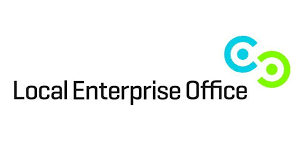 Local Enterprise Offices ve Enterprise Ireland'tan bazı diğer önemli destekler
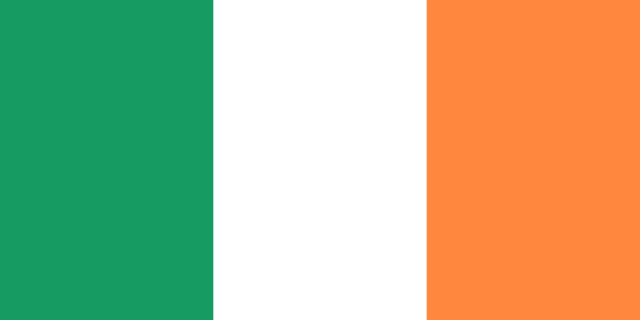 Finansman Competitive Startup Fundskadın liderliğindeki işletmeler için 50.000 € yatırım sağlıyor
Eğitim Exxcel STEM Programme kişiye özel yapılır, bire bir yoğun rehberlik, öğrenme, ağ oluşturma
Mentorluk Going for Growth işlerini büyütme konusunda ciddi olan kadınları desteklemek için tasarlanmıştır.
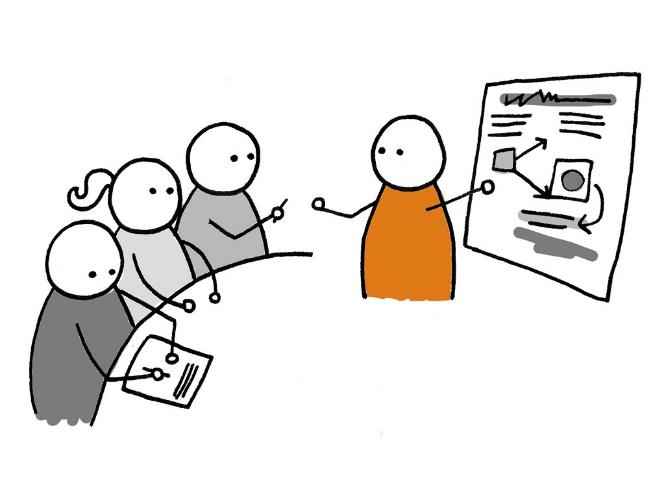 Local Enterprise Offices ve Enterprise Ireland'tan bazı diğer önemli destekler
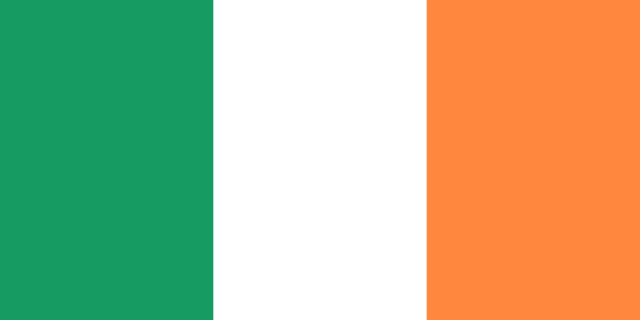 Female High Fliers Program özellikle zorlukları ele alan kadın liderliğindeki girişimler için bir hızlandırıcı programıdır
NDRC Female Founders kadın işletme sahiplerine teknoloji tabanlı başlangıç fikrinizin büyük bir şey olma potansiyeli olup olmadığını anlamaları için araçlar sağlar
More support initiatives hırslı kadınların İrlanda'da ölçeklenebilir işletmeler yetiştirmesi için tıkla.
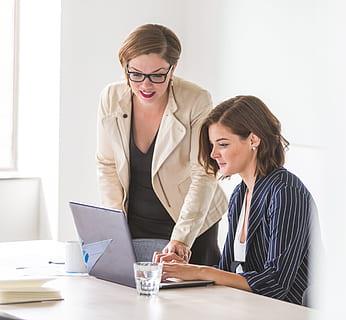 Harici Desteğe Erişim – 
Bazı Faydalı Bağlantılar
Stratejik Tavsiye ve Uzmanlığa Erişim
İşletmenizi başlatma ve geliştirme becerilerini öğrenin
İhracat satış kabiliyetini geliştirmek
Liderlik ve Yönetim Geliştirme
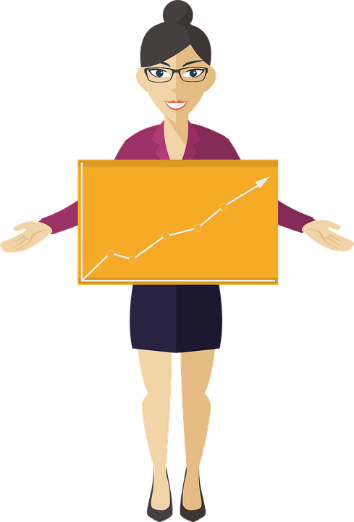 Kadın Girişimcilere Mevcut Destekler
Kuzey İrlanda İngiltere
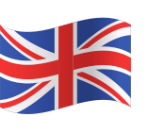 Kredi Fonları
Kuzey İrlanda İşletme Fonu  http://www.eniloans.com/
ENI aracılığıyla Başlanan Krediler% 6 sabit (% 6,2) APR faiz oranına sahiptir. Bir kredi için başvuran kişilerin seçilmeden önce bir dizi uygunluk kriterlerini yerine getirmeleri gerekmektedir - örneğin, işletmenin krediyi geri ödeme yoluna sahip olduğunu kanıtlamak için bir iş planı sunmak. İşletmeler 24 aydan az, Kuzey İrlanda merkezli olmalı ve başvuru sahipleri 18 yaşından büyük olmalıdır.
Kuzey İrlanda Küçük İşletmeler Kredi fonu http://www.nisblf.com
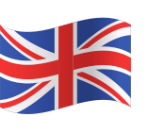 Kadın Girişimcilere Mevcut Destekler
Kuzey İrlanda İngiltere
İş Dünyasında Kadınlar: Evet Yapabilirsiniz - 20 Bin € Pitching Yarışması
Bu Pitching Yarışması, Kuzey İrlanda'daki 11 Yerel Konsey, Invest NI ve Business in Women arasındaki işbirliği olan 3 yıllık yeni bir Kadın Girişim Programı Yes You Can programının bir parçasıdır. Satış konuşması yönergeleri 
https://www.womeninbusinessni.com/getattachment/4bd75ec5-472e-4b0b-80d8-693a9291b2fe/Pitching-Compettiton-Guidelines-2019.pdf.aspx?lang=en-GB
 NI  Yatırım İnovasyon Kuponu
Bir İnovasyon Kuponu, küçük ve orta ölçekli işletmelere, bir Üniversite, Kolej veya başka bir Kamu Sektörü Araştırma Kurumundan uzman bir Bilgi Sağlayıcı ile birlikte çalışarak işletmelerin yenilik yapmasına, gelişmesine ve büyümesine yardımcı olacak yeni bilgiler sağlar.
https://www.investni.com/support-for-business/innovation-vouchers.html
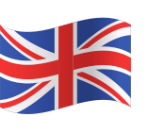 Kadın Girişimcilere Mevcut Destekler
Kuzey İrlanda İngiltere
Eğitim

Kurumsal Programı Keşfetmek, bir iş kurma konusunda fikir veren veya iş bulmak için ilk adımları atmanıza izin veren ücretsiz bir programdır. https://www.enterpriseni.com/exploring-enterprise-eep

Grit & Grace
Hırslı ve dinamik kadın liderler için 3 günlük liderlik programı. Program boyunca kendi benzersiz liderlik tarzınızı keşfetme, akranlarınızla iletişim kurma ve başarılı olmak için güveninizi geliştirme fırsatına sahip olacaksınız. Bu, son derece etkileşimli bir programdır - özellikle anında ve sürdürülebilir etki sağlamak için tasarlanmıştır. https://www.womeninbusinessni.com/Programmes/Grit-Grace.aspx
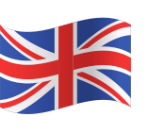 Kadın Girişimcilere Mevcut Destekler
Kuzey İrlanda İngiltere
Eğitim 

Women in Business (WIB) Sesiniz
Katılımcıların mükemmel sunum ve iletişim becerileri geliştirmelerine yardımcı olan özel 2 günlük eğitim kursu. Özellikle İş Dünyasında Kadınlar için tasarlanan kurs, olağanüstü sunum ve iletişim becerilerini geliştirmeyi ve öğrenme ve pratik uygulama kombinasyonu ile liderlerin, yöneticilerin, işletme sahiplerinin ve yöneticilerinin performansını geliştirmeyi amaçlamaktadır. Amaç basit: Olağanüstü iletişim ve sunum yoluyla etki yaratmak ve etki yaratmak için bilgi, beceri ve güven oluşturmak. 
https://www.womeninbusinessni.com/Programmes/Your-Voice.aspx
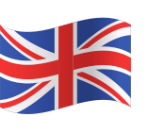 Kadın Girişimcilere Mevcut Destekler
Kuzey İrlanda İngiltere
Mentorluk
Women in Business (WIB) (4 programın gücü)
Yerel kadınlara eğitim, akıl hocalığı, rol modeli içerir ve akran ağı oluşturan altı aylık bir programda bir parça olma şansı sunar.
Women in Business  (Mentorluk Programı)
Mentorluk programı, 12 aylık mentorluk desteği programı için 30 Mentor'u 30 Mentees ile eşleştirerek programda yılda dört kez yer almaktadır. Sonuç olarak, kariyerlerinde daha erken bir aşamada bilgi ve uzmanlıklarını diğer kadınlara hediye etmek isteyen deneyimli ve başarılı kadınları sürekli olarak işe alıyoruz.
Kadın Girişimcilere Mevcut Destekler
Kuzey İrlanda İngiltere
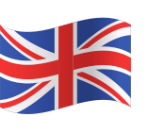 Mentorluk

Women in Business  (Mentorluk Programı)
Tümevarım oturumları şunları içerir:
Değerleriniz, hedefleriniz ve motivasyonunuz bir mentör veya mentor olarak başarınıza nasıl katkıda bulunur?
Mentorluk Programında zamanınızı nasıl en üst düzeye çıkarabileceğinizi keşfetme
WIB ve Gelişmiş Koçluk ile Soru-Cevap oturumu. Mentees ve mentorlarla ağ kurma fırsatı
https://www.womeninbusinessni.com/Programmes/The-Mentoring-Programme.aspx
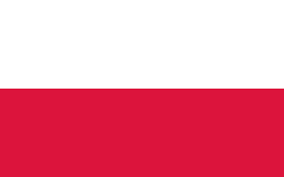 Vaka Analizi: Koçluk ve Mentorluktan Yararlanan Kadınlar
Poland
Başlık: Women on Business Debate
Açıklama: Koçluk ve mentorluk organizasyonlarının hizmetlerini iş taşıyıcılarını geliştirmek için kullanan kadınlarla görüşmeler. Böyle bir hizmetin faydalı olduğunu kabul ediyorlar ve kadınların iş için farklı yaklaşımları anlamalarına yardımcı oluyorlar. Dahası, kadınların yeni olasılıklara daha açık olmalarına yardımcı olur.
Video 1 https://www.youtube.com/watch?v=2tWG46q9twU&t=490s
Video 1 https://www.youtube.com/watch?v=DYYyNrXBf3M
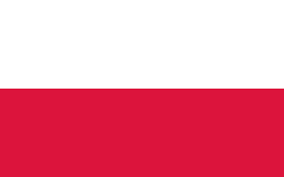 Vaka Analizi: Ek Eğitime Yatırım Yapan Kadın Girişimcilerle Söyleşi
Poland
Başlık: Başarılı Polonyalı Kadınlar İş hayatında
Açıklama: Kendi işini yürüten kadınlarla röportaj. Eğitimlerinin işleriyle hiçbir ortak yanı olmadığından, çoğu eğitimlere yatırım yapmaya başladı. Video, uygun eğitim kaynaklarının nasıl bulunacağı hakkında bilgi sağlar.
Video 1 https://www.youtube.com/watch?v=M2XEvmAvgdg
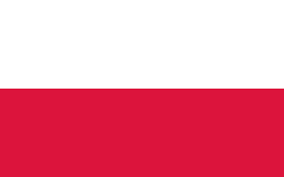 Vaka Analizi: Polonya Koçu ve Mentorluğu
Poland
Başlık: Polish coach and mentoring support organizations
Açıklama: Gelecekteki girişimcileri, işverenleri ve çalışanları destekleyen üç organizasyon. Bağlantılar, Polonya'da koçluk ve mentorluğun nasıl çalıştığı hakkında bilgi sağlar. Böyle bir örgütün varlığı Polonya'da kanepe ve mentorluğun popüler hizmetler olduğunu gösteriyor.
Video 1 
Video 2 
Video 3
Vaka Analizi: Girişimci Destekleri
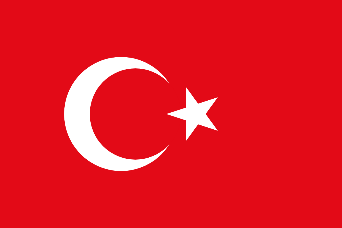 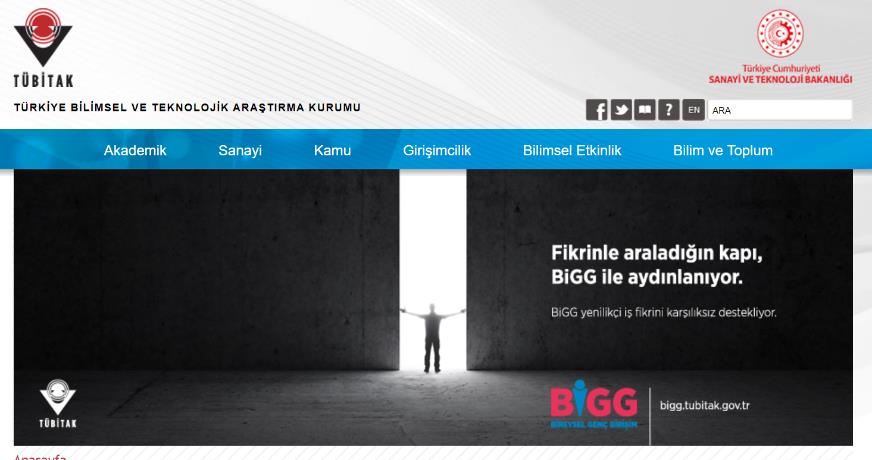 TURKEY
Vaka Analizi: Girişimci Destekleri
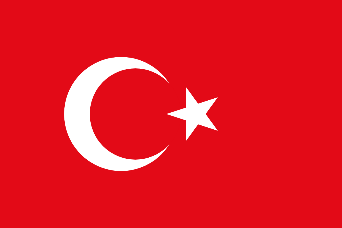 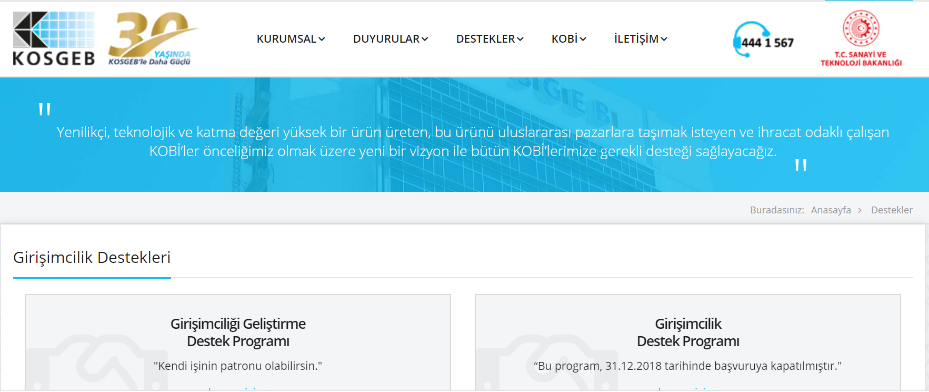 TURKEY
Vaka Analizi: Girişimci Destekleri
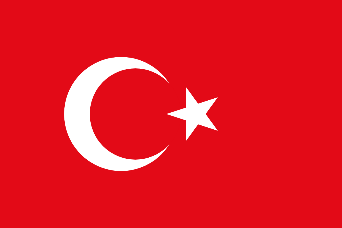 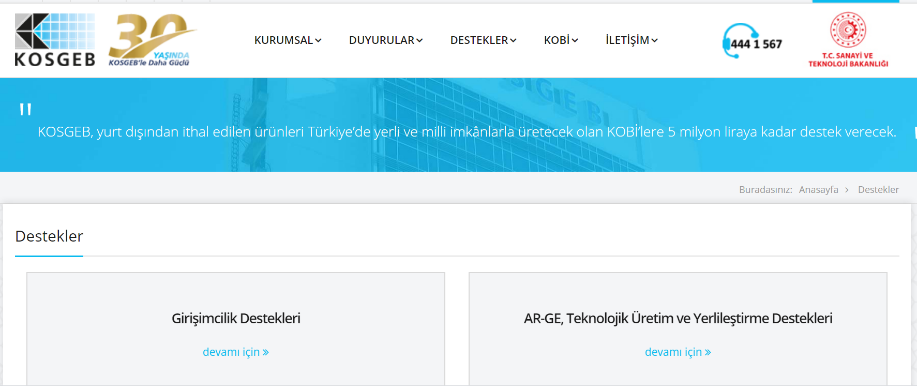 TURKEY
Vaka Analizi: İzmir'de kadın mühendislere destek veren bir banka
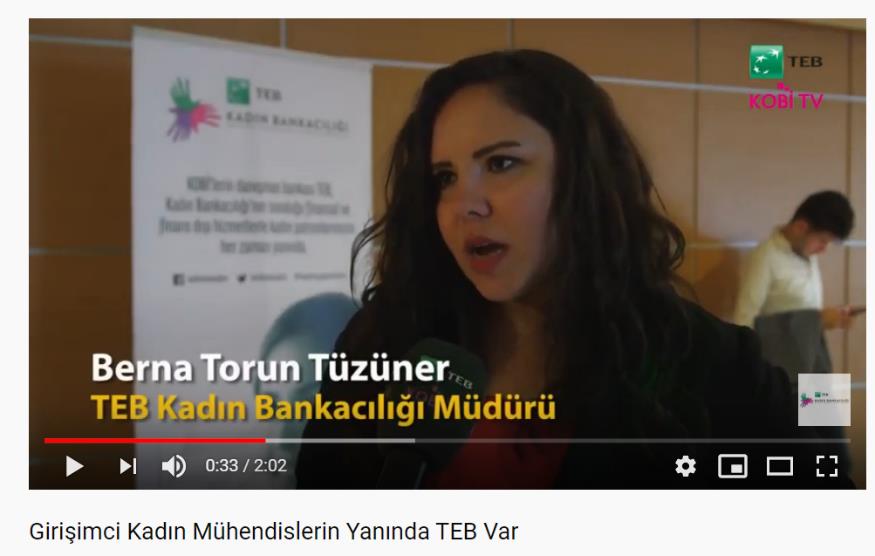 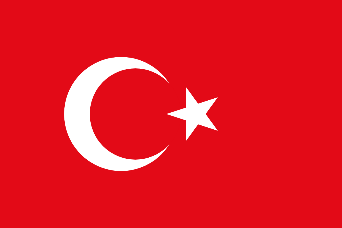 TURKEY
BÖLÜM 3: 

Start Up’ınız için Dijital Araçlar
Zaman ve kaynaklar, işinizi yerden kaldırmaya çalışırken erken başlangıç aşamalarında genellikle azdır. Dijital araçlar, bazı görevleri otomatikleştirmeye ve basitleştirmeye ve hatta işlemleri iyileştirmeye yardımcı olabilir.
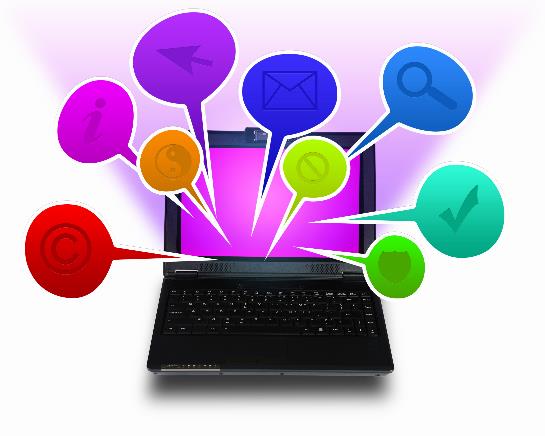 En İyi Start Up Araçları
Modern başlangıçlar dijital araçlarda çalışır. Müşterilerle iletişim kurmaktan, şirket içinde işbirliği yapmaktan veya varlıklarını korumaktan, girişimciler her şey için bir dijital platform veya hizmet olduğunu bilmelidir.
Harika bir iş fikriniz varsa ve hedeflerinize ulaşma tutkunuz varsa, bu başlangıç araçları hedeflerinizi gerçekleştirmenize yardımcı olmak için ellerinden geleni yapabilir. Bu nedenle, girişiminiz ilerlemeye hazır olduğunda bunları deneyin!
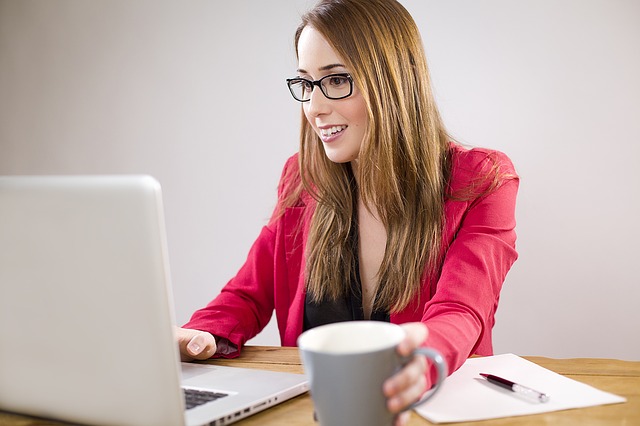 En İyi Start Up Araçları
Facebook Fbstart Bu, erken aşama mobil şirketlere yardımcı olmak için tasarlanmıştır. Fbstart, Facebook'tan avantajlar buketi sunar ve Parse, Adobe, SurveyMonkey, Proto, Appurify ve Hootsuite gibi ortaklarıdır. Ayrıca, dünya çapında mobil etkinliklere mentorluk ve erişim sağlıyorlar, ancak henüz kullanmadık.

Program ayrıntılarını şu adresten kontrol edin:fbstart.com
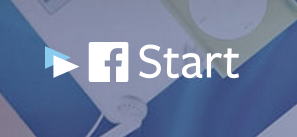 En İyi Start Up Araçları
Google Startup Launch yeni başlayanlar için destek programı var, ayrıntılar için: Startup Launch.
Google, bulut hizmetleri için kullanılabilecek 100.000 ABD Doları değerinde kredi sağlar. Kredilerin yanı sıra uygulama oluşturmak ve başlatmak için eğitim ve destek sağlarlar.
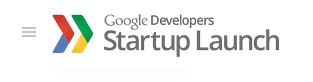 En İyi Start Up Araçları
WhiteSource 
Bu, güvenlik ve uyumluluk sorunlarını ele alacak en iyi başlangıç araçlarından biridir. Çevrimiçi arama yaparken ihtiyaçlarınızı karşılayacak açık kaynaklı bileşenleri önerir. Ayrıca, herhangi bir yazılım hatası, güvenlik riski ve politika sorunu bulması durumunda size uyarı gönderir. Aslında, herhangi bir programlama dili ile çalışan çok yönlü bir araçtır.


https://hackernoon.com/10-best-startup-tools-for-2020-j21pa32z6
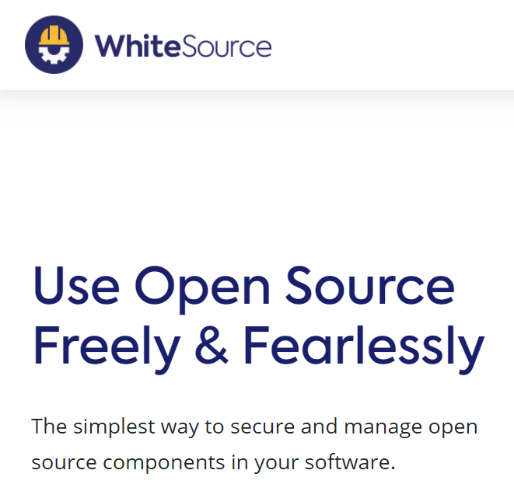 En İyi Start Up Araçları
Eqvista 
Şirketinizdeki tüm hisseleri takip etmeniz gerekecektir. Bu, özellikle yatırım yapmak ve şirketinizi büyütmek üzereyseniz. Bunun için, şirketlerin eşitliği ve mülkiyet ile ilgili akıllı kararlar izlemek, yönetmek ve yapmak için izin veren büyük bir kapak tablo yönetimi uygulamasıdır. Elektronik ortamda hisse senedi çıkarabilir, hisse senedi kanunlarıyla şikayette kalabilir ve şirketinizdeki tüm hisseleri Eqvista ile yönetebilirsiniz.
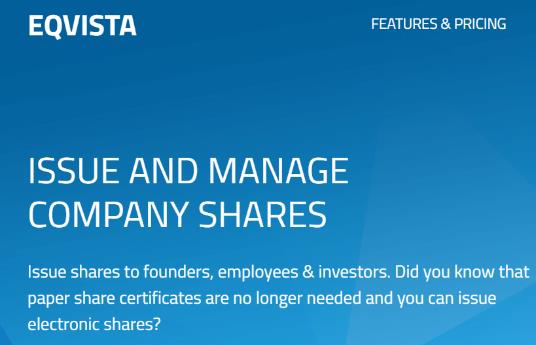 En İyi Start Up Araçları
ContractZen 
İlk izlenim her şeydir. Dolayısıyla, bir yatırımcı yatırımınızı başlatmadan önce girişiminizi değerlendirmeye geldiğinde, durum tespiti sürecine hazırlıklı olmanız gerekir. Bu, tüm belgelerinizi hazırlamanız gerektiği anlamına gelir. Bu belgeler genellikle vergi belgeleri, finansal tablolar piyasaya sürülen strateji desteleri, fikri mülkiyet belgeleri ve kalkınma planlarını içerir.
Tüm bu belgeleri saklamanın en iyi yolu bulut tabanlı bir sanal veri odası (VDR) oluşturmaktır. ContractZen bunun için en iyi başlangıç araçlarından biridir. Bunu birkaç tıklamayla yapabileceğiniz yerlerde ayarlamak çok kolaydır.
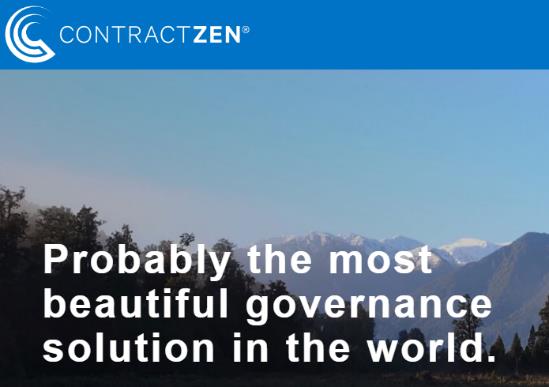 En İyi Start Up Araçları
ContractZen 
Bununla, klasör açma veya kağıt çıkarma sorununu ortadan kaldırabileceksiniz. Sadece belgeyi aramanız yeterlidir ve aradığınız belgeyi hemen alırsınız. ContractZen ayrıca takvim uygulaması, e-posta özelliği ve e-imza hizmetleri gibi ek özellikler de içerir.
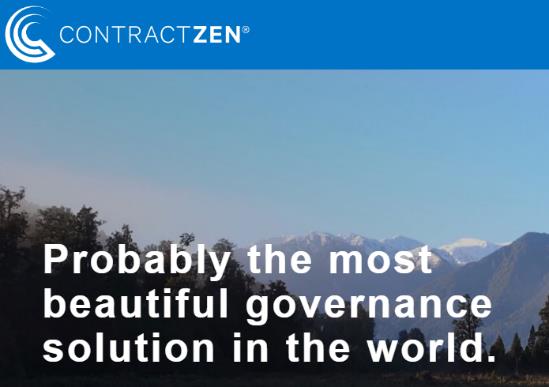 En İyi Start Up Araçları
ClickMeeting
Ofisinizden ayrılmanıza gerek kalmadan önemli ortaklıklar kurmanıza yardımcı olabilecek bir web semineri platformudur. Satış sunumunuz veya çevrimiçi demonuz için markalı davetiyeler oluşturarak başlamanız gerekir. Ve sonra davetiyeleri doğrudan göndermek için e-posta listenizdeki tüm olası satışları bu uygulamaya alın.
Müşteri adaylarından biri daveti kabul eder etmez, ürününüzün canlı bir demosunu sunmak için onlarla sanal bir yüz yüze görüşme yapabilirsiniz. Ek özellikler, beyaz tahta teknolojisi, sisteminizden herhangi bir şey görüntülemek için ekran paylaşımı içerir.
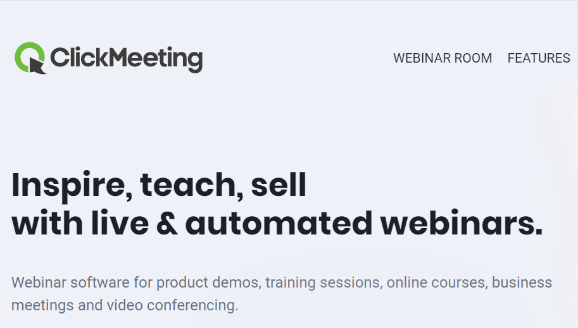 En İyi Start Up Araçları
Calendly
Bir müşteriyle toplantı planlamak ne kadar yorucudur? Her ikiniz de toplantı için zamanında karar vermeden önce size bir ton e-posta almıyor musunuz? Calendly ile, bir toplantı saatine karar vermek için saatlerce uğraşma zorluğu ortadan kalkar. Tüm süreci halleder.
Ve bir toplantı planladığınızda, tek yapmanız gereken bağlantıyı toplantı için rahat oldukları zamanı seçmelerine izin veren kişiyle paylaşmaktır. Aslında, kullanabileceğiniz harika bir zaman tasarrufu uygulamasıdır.
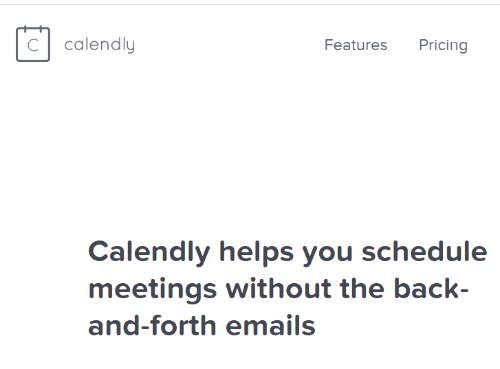 En İyi Start Up Araçları
SentiOne
Markanızı başarıyla ele almanız ve hedef kitlenizle bağlantı kurmanız gerekir. Birçok farklı platform ve dijital manzara var, tüm bunları izlemek çok zaman alacak. SentiOne bir sosyal dinleme platformudur. Herhangi bir sosyal medya platformunda veya önemli web sitelerinde dünyanın sizin ve endüstriniz hakkında söylediklerine doğrudan dokunmanıza izin verir.
Tüm forumları, blogları ve haber web sitelerini çevrimiçi olarak tarar. Ayrıca, marka erişiminizi ve duyularınızı sesli ve ağızdan ağıza pazarlama yoluyla izlemenize de yardımcı olur.
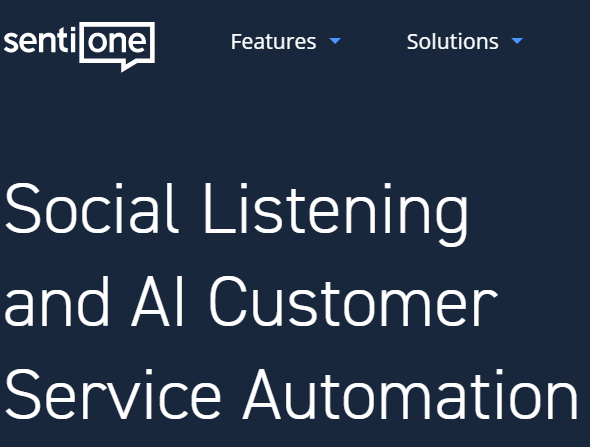 En İyi Start Up Araçları
WalkMe
Ziyaretçileriniz web sitenizi sezgisel ve kullanımı kolay buluyor mu? WalkMe, web sitesinin ilk kez kullanıcıları için her şeyi kolaylaştırır. Kullanıcıların gezinme için sezgisel görsel öğeler sunarak web sitesinde sorunsuz bir şekilde gezinmelerine yardımcı olur. Bu da hemen çıkma oranını azaltacak ve dönüşüm oranlarını artıracaktır.
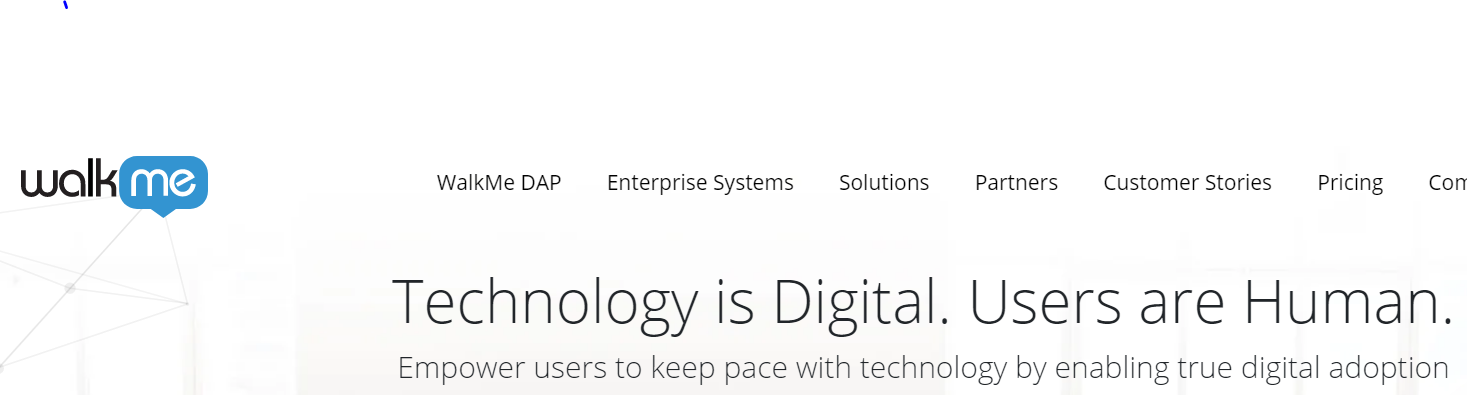 En İyi Start Up Araçları
Freshteam
Freshteam tüm işe alım sürecinde size yardımcı olur ve tek bir gösterge tablosunda yoğunlaştırır. Bununla, tek bir yönetici kontrol alabilir ve tüm adayları tek bir yerde görebilir. Bu araç ayrıca, size en yakın adayı kolayca bulmak için en iyi yetenekleri bulmanıza ve filtrelemenize yardımcı olur.
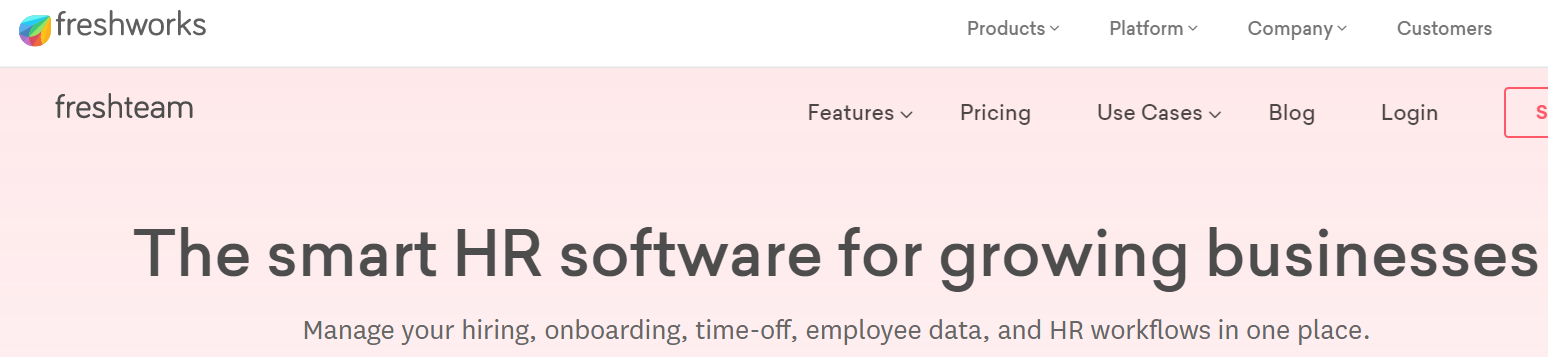 En İyi Start Up Araçları
Trello
Her gün insanları hedeflerinden uzaklaştıran birçok şey olabilir. Bunun üstesinden gelmek için, tüm görevleri organize etmek ve bir hedefe doğru çalışmak önemlidir. Trello ile kolayca görevler oluşturabilir ve hedeflerini akılda tutmak için ekibinizle paylaşabilirsiniz. Kod bileşenleri, pazarlama planları veya ekibinizin işletmenizin özgürce yuvarlanması için ihtiyaç duyduğu her şey gibi küçük her şey için notlar oluşturabilirsiniz. Projeleri kolayca yönetmenize, doğru kişilere görev atamanıza ve bu konuda güncellemeler almanıza yardımcı olur, kullanımı kolay ve tüm potansiyel müşterilerinizle ilgili iletişim bilgilerinizi yöneten bir CRM oluşturmanıza olanak tanır.
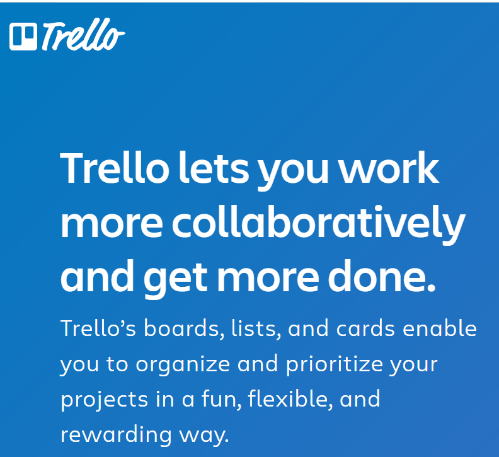 En İyi Start Up Araçları
Falcon
Bir markayı nasıl büyütüyorsunuz ve ürününüzün adını nasıl yayıyorsunuz? Pazarlama ile, değil mi? Falcon, ekibinizin markayı piyasada kolay ve hızlı bir şekilde büyütmesine yardımcı olan harika bir sosyal medya pazarlama uygulamasıdır. Kolayca yayınlar oluşturabilir, planlayabilir, düzenleyebilir ve herhangi bir sosyal medya platformunda kolayca yayınlayabilirsiniz. Tüm içeriğinizi kolayca depolayabilir ve yönetebilirsiniz. Ek özellikler, tüm sosyal medya platformlarında tek bir oturum açmayı, doğrudan buradan bildirim almayı ve bunları ele almayı, analitiği izlemeyi ve bu uygulama ile kitleyi daha iyi anlamayı içerir.
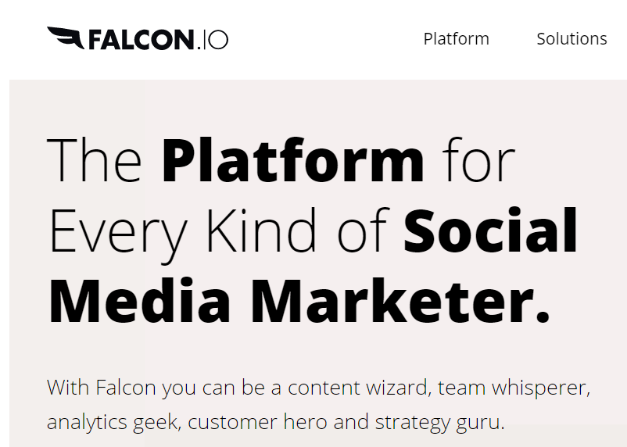 Neler öğrendik?
Destek hizmetleri, mentorlar / danışmanlar, finansman destekleri ve bunların rolleri ile girişime nasıl yardımcı olabilecekleri arasındaki farkı biliyorum. Şimdi benim için doğru desteği seçebilirim.
Her şeyi yapamayacağımı ve başlangıçta ihtiyaç duyduğum öncelikli destekleri ne kadar çabuk yapamayacağımı anlıyorum, kaynaklarımı işimin gelişimini ilerletmeyecek alanlara daldırmak yerine işimi daha sağlıklı bir başlangıç haline getirecek
Yerel İşletme Kuruluşumla hemen ilgilenmeli ve öncelikli olarak İş Planıma başlamalıyım. Özel ihtiyaçlarımın ne olduğunu anlamak için değerlendirilmek önemlidir. Özellikle değerli hataları ve riskleri öğrenmiş olanlardan öğrenirken iş dünyası desteği önemlidir.
Teşekkürler!
Aklına takılanı sorabilirsin ☺
@EMERGEPROJECTEU
https://www.facebook.com/EMERGEPROJECTEU/?ref=br_rs
http://www.emergeengineers.eu/project-partners/
http://www.emergeengineers.eu/
#EMERGE  #femaleengineers  #Erasmus+
#femaleentrepreneurs